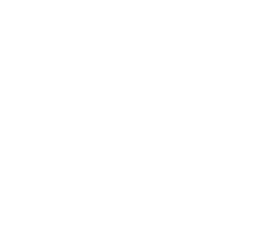 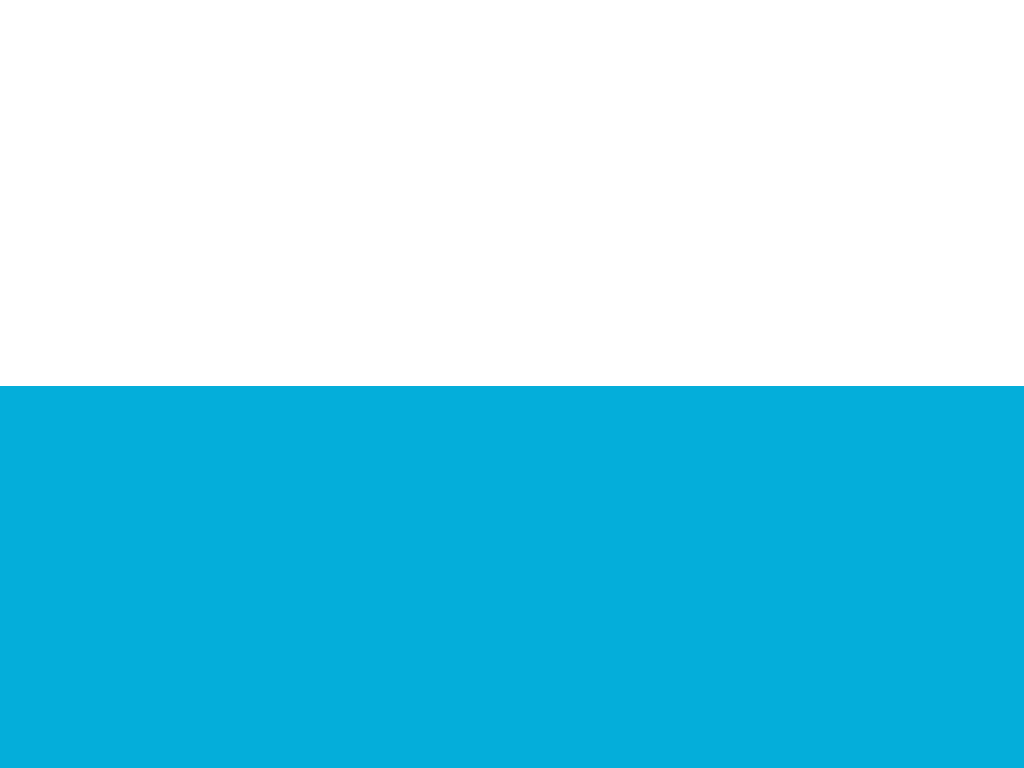 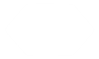 建设项目交易阶段工程造价管理
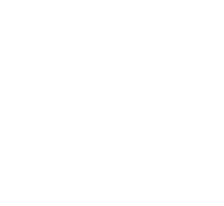 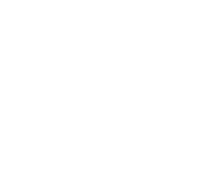 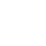 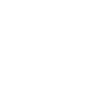 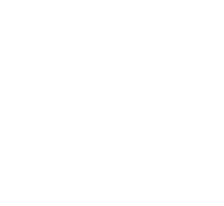 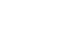 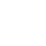 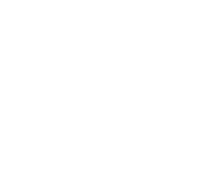 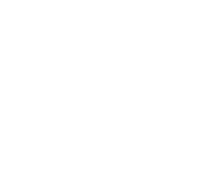 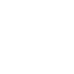 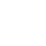 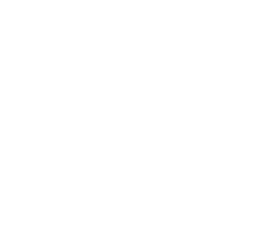 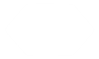 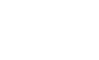 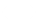 厉彦菊
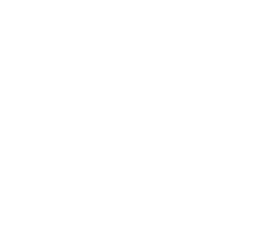 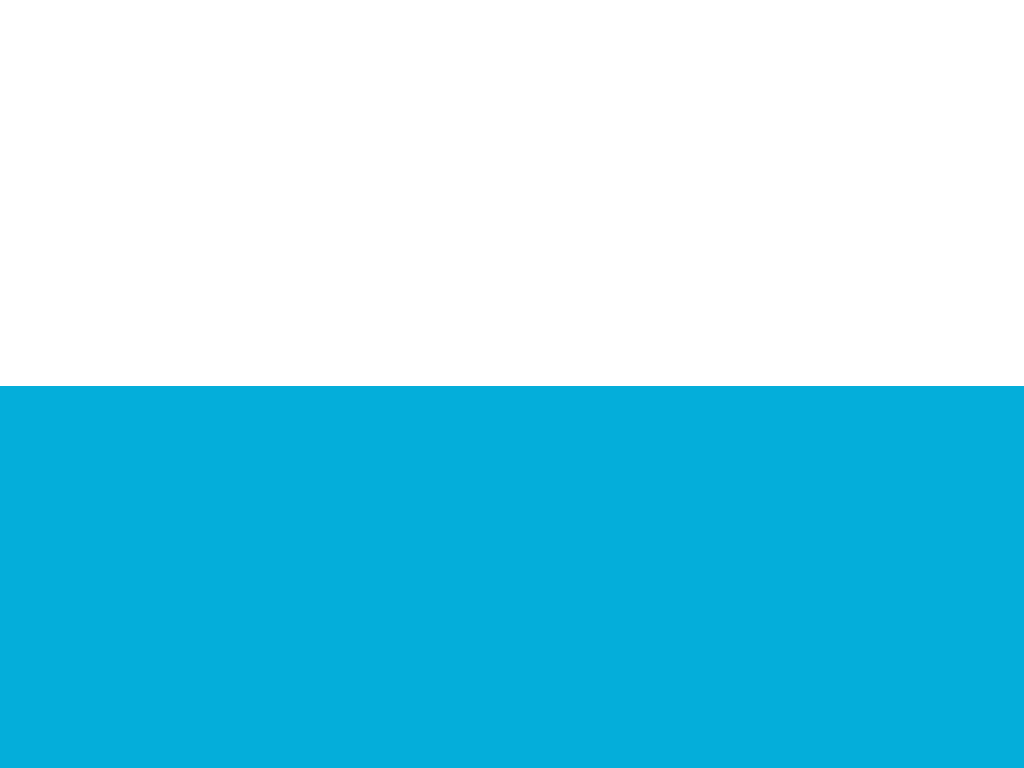 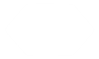 投标报价分析
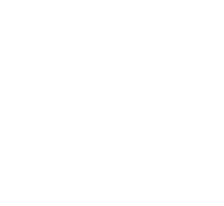 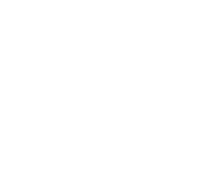 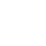 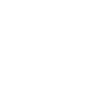 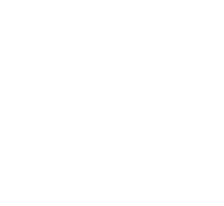 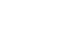 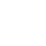 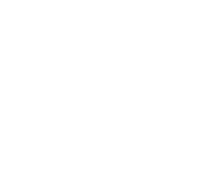 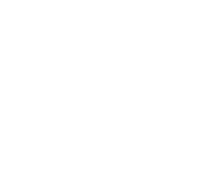 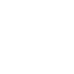 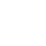 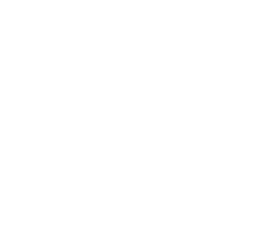 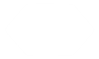 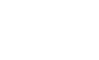 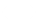 作者 厉彦菊
目  录
1
建设工程施工投标与报价
2
投标报价的编制
3
投标报价的策略
4
报价枝巧
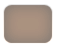 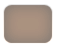 of
14
3
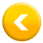 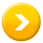 工程量清单的编制
知识点
投标报价的技巧
建设工程施工投标与报价
投标报价的策略
1.我国投标报价模式
2.工程投标报价的影响因素
投标报价的编制
1.投标报价的编制原则
2.投标报价的编制依据
3.投标报价的编制程序
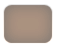 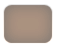 ——知识点名称  （微软雅黑体，字号 14）
of
21
6
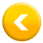 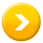 一、建设工程施工投标与报价
1.我国投标报价模式
以定额计价模式
投标报价
我国
投标报价模式
以工程量清单计价模式
投标报价
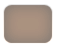 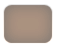 （——知识点名称  微软雅黑体，字号 11- 14号）
of
21
20
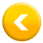 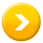 一、建设工程施工投标与报价
2.工程投标报价的影响因素
7.
1.
竞争对手资料
政治和法律方面
6.
2.
投标人自身情况
自然条件
5.
业主情况
3.
市场状况
4.
工程项目方面的情况
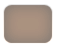 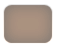 （——知识点名称  微软雅黑体，字号 11- 14号）
of
21
20
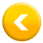 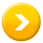 二、投标报价的编制
1.投标报价的编制原则
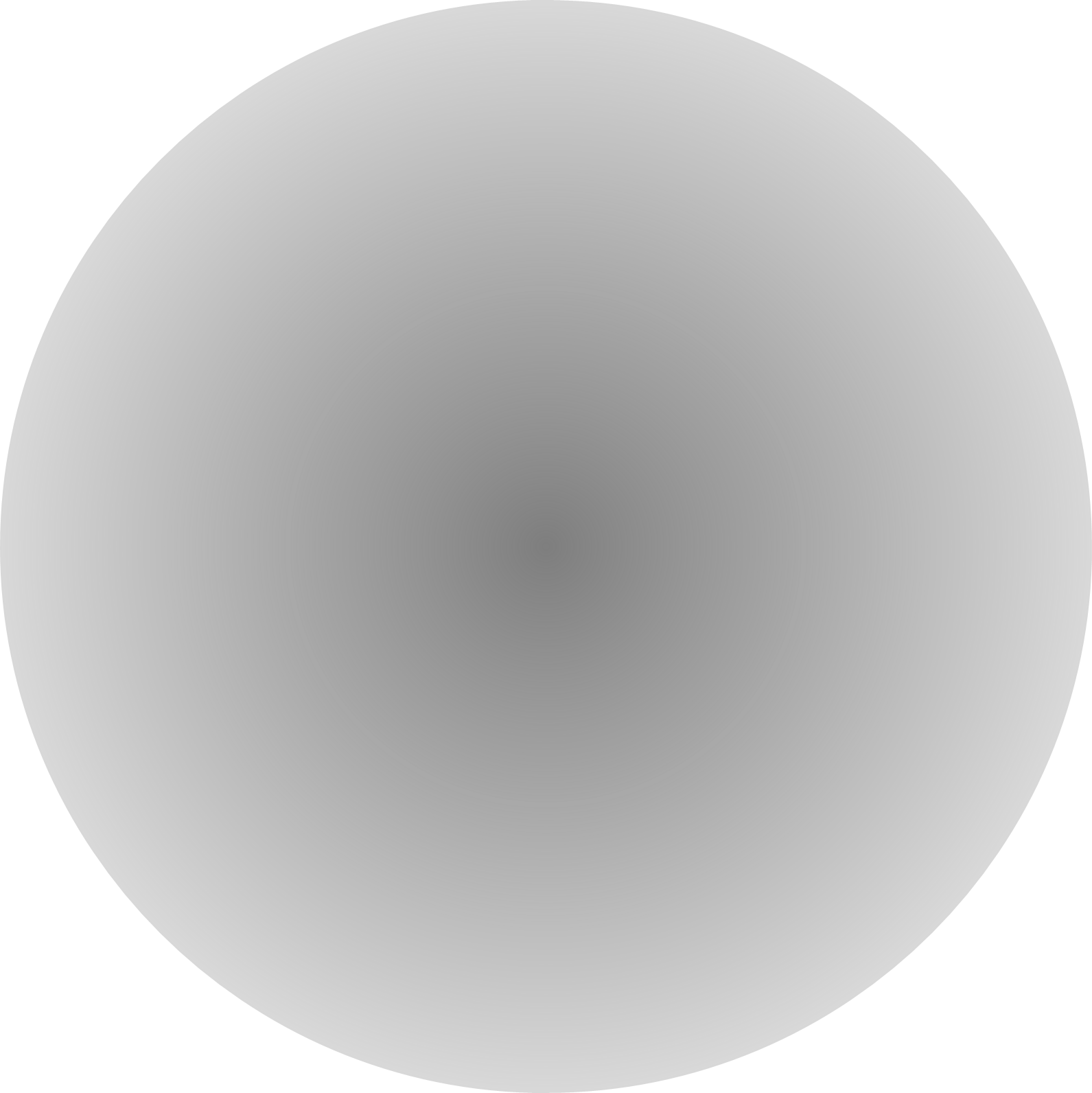 投标报价由投标人自主确定，但必须执行工程量清单计价规范和各专业工程量清单计算规范的强制性规定。投标价应由投标人或受其委托具有相应资质的工程造价咨询人编制。
01
《建设工程工程量清单计价规范》GB50500—2013第6.1.3条规定“投标报价不得低于工程成本”。《评标委员会和评标办法暂行规定》（七部委第12号令）第二十一条规定：“在评标过程中，评标委员会发现投标人的报价明显低于其他投标报价或者在设有标底时明显低于标底的，使得其投标报价可能低于其个别成本的，应当要求该投标人作出书面说明并提供相关证明材料。投标人不能合理说明或者不能提供相关证明材料的，由评标委员会认定该投标人以低于成本报价竞标，其投标应作为废标处理。”根据上述规范、规章的规定，特别要求投标人的投标报价不得低于工程成本。
02
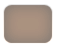 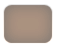 （——知识点名称  微软雅黑体，字号 11- 14号）
of
21
20
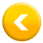 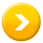 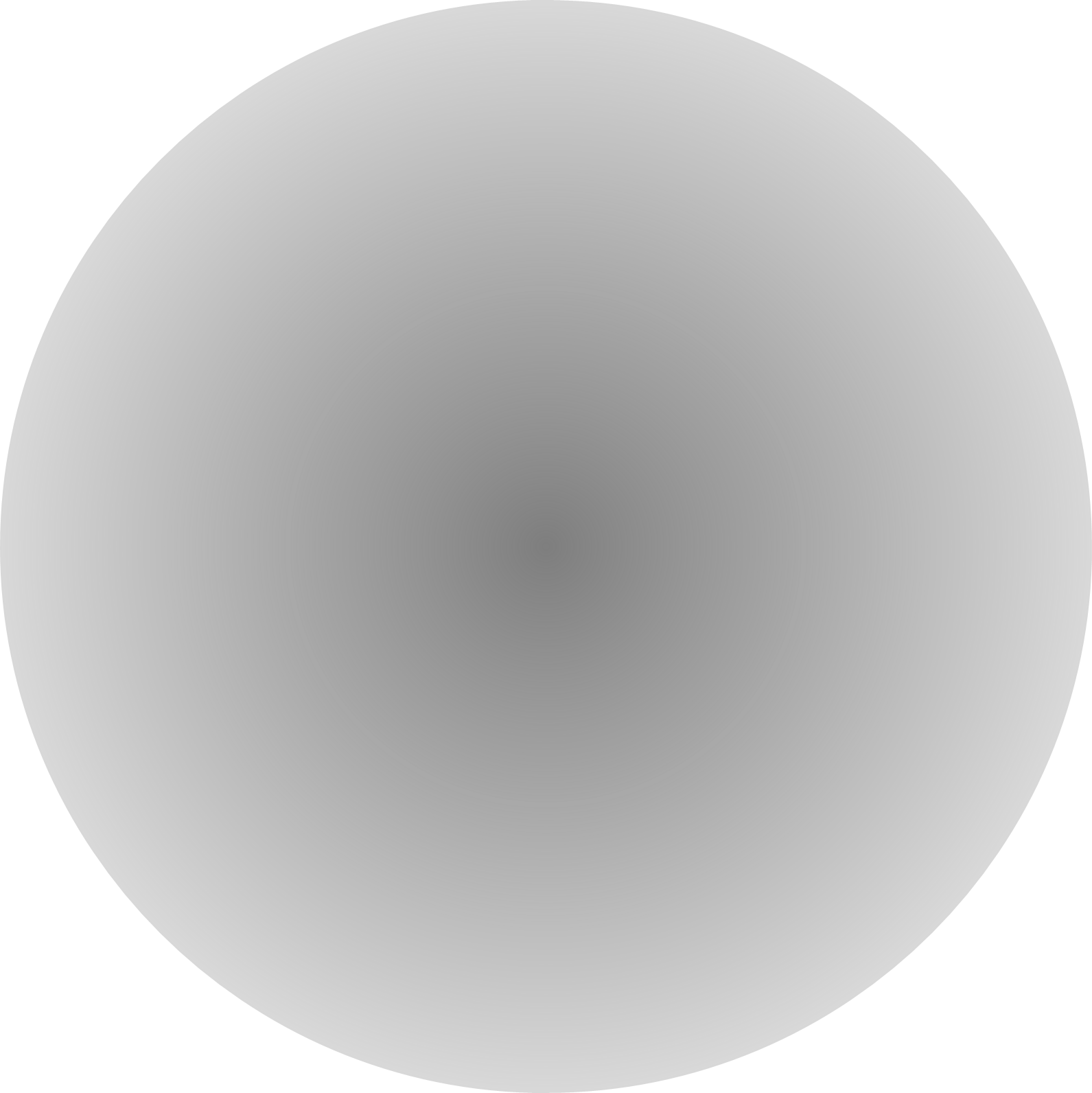 二、投标报价的编制
1.投标报价的编制原则
招标文件中设定的发、承包双方责任划分时投标报价费用计算必须考虑的因素。投标人根据其所承担的责任考虑要分摊的风险范围和相应费用而选择不同的报价，根据工程发承包模式考虑投标报价的费用内容和计算深度。
03
以施工方案、技术措施等作为投标报价计算的基本条件；以反映企业技术和管理水平的企业定额作为计算人工、材料和机械台班消耗量的基本依据；充分利用现场考察、调研成果、市场价格信息和行情资料，编制基础报价。
04
05
报价计算方法要科学严谨，简明适用。
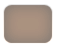 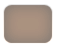 （——知识点名称  微软雅黑体，字号 11- 14号）
of
21
20
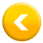 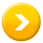 二、投标报价的编制
2.投标报价的编制依据
国家及地区颁发的现行建筑、安装工程预算定额及与之相配套执行的各种费用定额、规定等。
招标单位提供的招标文件。
因招标文件及设计图纸等不明确，经咨询后由招标单位书面答复的有关资料。
其他与报价计算有关的各项政策、规定及调整系数等。
A
C
E
G
B
D
F
招标单位提供的设计图纸及有关的技术说明书等。
地方现行材料预算价格、采购地点及供应方式等。
企业内部制定的有关取费、价格等的规定、标准。
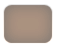 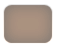 （——知识点名称  微软雅黑体，字号 11- 14号）
of
21
20
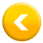 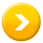 二、投标报价的编制
3.投标报价的编制程序
1
2
3
4
5
6
复核或计算工程量
确定单价，计算合价
确定分包工程费
确定利润
确定风险费
确定投标价格
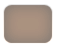 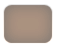 （——知识点名称  微软雅黑体，字号 11- 14号）
of
21
20
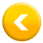 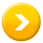 三、投标报价的策略
技术方案和配套设备的档次（品牌、性能和质量）的高低决定了整个工程项目的基础价格，投标前应根据业主投资的大小和意图进行技术方案决策，并指导报价。
经济效益策略直接指导投标报价。制定报价策略必须考虑投标者的数量、主要竟争对手的优势、竟争实力的强弱和支付条件等因素，
投标方式策略指导投标人是否联合合作伙伴投标。中小型企业依靠大型企业的技术、产品和声誉的支持进行联合投标是提高其竟争力的一种良策。
投标目标策略指导投标人应该重点对哪些项目适宜去投标
投标目标策略
技术方案策略
投标方式策略
经济效益策略
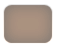 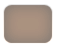 （——知识点名称  微软雅黑体，字号 11- 14号）
of
21
20
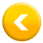 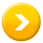 三、投标报价的策略
①专业技术要求高、技术密集型的项目。
②支付条件不理想、风险大的项目。
③竟争对手少，各方面自己都占绝对优势的项目。
④交工期甚短，设备和劳力超常规的项目。
⑤特殊约定（如要求保密等）需有特殊条件的项目。
常规价格即中等水平的价格，根据系统设计方案，核定施工工作量，确定工程成本，经过风险分析，确定应得的预期利润后进行汇总。然后再结合竟争对手的情况及招标方的心理底价对不合理的费用和设备配套方案进行适当调整，确定最终投标价。
①投标对手多、竞争激烈、支付条件好、项目风险小。
②技术难度小、工作量大、配套数量多、都乐意承揽的项目。
③为开拓市场，急于寻找客户或解决企业目前的生产困境。
常规效果策略
保本微利策略
高价策略
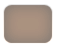 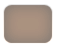 （——知识点名称  微软雅黑体，字号 11- 14号）
of
21
20
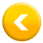 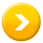 四、投标报价枝巧
1.不平衡报价法
4.分包商报价的采用
是指一个工程项目总报价基本确定后，通过调整内部各个项目的报价，以期既不提高总报价、不影响中标，又能在结算时得到更理想的经济效益。
总承包商在投标前找2～3家分包商分别报价，而后选择其中一家信誉较好、实力较强和报价合理的分包商签汀协议，同意该分包商作为本分包工程的惟一合作者，并将分包商的姓名列到投标文件中，但要求该分包商相应地提交投标保函。不但可以防止分包商事后反悔和涨价，还可能迫使分包时报出较合理的价格，以便共同争取中标。
2.多方案报价法
对于一些招标文件，如果发现工程范围不很明确，条款不清楚或很不公正，或技术规范要求过于苛刻时，则要在充分估计投标风险的基础上，按多方案报价法处理。
5.突然降价法
先按一般情况报价或表现出自己对该工程兴趣不大，到快投标截止时再突然降价
3.增加建议方案法
有时招标文件中规定，可以提一个建议方案，即是可以修改原设计方案，提出投标者的方案。建议方案不要写得太具体，要比较成熟，有很好的可操作性。
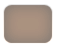 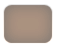 （——知识点名称  微软雅黑体，字号 11- 14号）
of
21
20
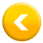 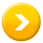 四、投标报价枝巧
6.根据招标的不同特点采用不同的报价
9.暂定工程量的报价
暂定工程量有三种：一种是业主规定了暂定工程量的分项内容和暂定总价款，并规定所有投标人都必须在总报价中加入这笔固定金额，但由于分项工程量不很准确，允许将来按投标人所报单价和实际完成的工程量付款。另一种是业主列出了暂定工程量的项目和数量，但并没有限制这些工程量的估价总价款，要求投标人既列出单价，也应按暂定项目的数量计算总价，当将来结算付款时可按实际完成的工程量和所报单价支付。第三种是只有暂定工程的一笔固定总金额，将来这笔金额作什么用，由业主确定。。
投标报价时，既要考虑自身的优势和劣势，也要分析招标项目的特点。按照工程项目的不同特点、类别和施工条件等来选择报价策略。
7.计日工单价的报价
如果是单纯报计日工单价，而且不计入总价中，则可以报高些，以便在业主额外用工或使用施工机械时可多盈利。但如果计日工单价要计入总报价时，则需具体分析是否报高价，以免抬高总报价。
10.无利润算标
缺乏竟争优势的承包商，在不得已的情况下，只好在做标中不考虑利润，以期夺标。
8.可供选择的项目的报价
有些工程项目的分项工程，业主可能要求按某一方案报价，而后再提供几种可供选择方案的比较报价，对于将来有可能使用的材料应适当提高其报价；对于当地难以供货的材料，可将价格有意抬高的更多一些，以阻挠业主选用。
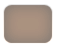 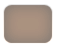 （——知识点名称  微软雅黑体，字号 11- 14号）
of
21
20
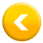 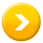 四、投标报价枝巧
1.不平衡报价
可以考虑在以下几方面采用不平衡报价：
（1）能够早日结账收款的项目可适当提高其综合单价。
（3）设计图纸不明确，估计修改后工程量要增加的，可以提高单价；而工程内容解说不清楚的，则可适当降低一些单价，待澄清后可再要求提价。
（4）暂定项目，又叫任意项目或选择项目，对这类项目要具体分析。
（2）预计今后工程量会增加的项目，单价适当提高；将工程量可能减少的项目单价降低。
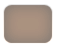 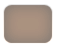 （——知识点名称  微软雅黑体，字号 11- 14号）
of
21
20
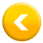 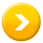 四、投标报价的技巧
6.根据招标的不同特点采用不同的报价
（1）遇到如下情况，报价可高一些：
（2）遇到如下情况报价可以低一些：
施工条件好的工程，工作简单、工程量大而一般公司都可以做的工程；本公司目前急于打入某一市场、某一地区，或在该地区面临工程结束，机械设备等无工地转移时；本公司在附近有工程，而本项目又可以用该工程的设备、劳务，或有条件短期内突击完成的工程；投标对手多，竟争激烈的工程；非急需工程；支付条件好的工程等。
施工条件差的项目；专业要求高的技术密集型工程，而本公司在这些方面又有专长，声望也较高；总价低的小工程，以及自己不愿做、又不方便不投标的工程；特殊的工程，如港口码头，地下开挖工程等；工期要求急的工程；投标对手少的工程；支付条件不理想的工程等。
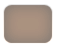 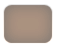 （——知识点名称  微软雅黑体，字号 11- 14号）
of
21
20
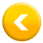 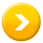 四、投标报价的技巧
9.暂定工程量的报价
1.业主规定了暂定工程量的分项内容和暂定总价款，并规定所有投标人都必须在总报价中加入这笔固定金额，但由于分项工程量不很准确，允许将来按投标人所报单价和实际完成的工程量付款。
2.业主列出了暂定工程量的项目和数量，但并没有限制这些工程量的估价总价款，要求投标人既列出单价，也应按暂定项目的数量计算总价，当将来结算付款时可按实际完成的工程量和所报单价支付。
3.只有暂定工程的一笔固定总金额，将来这笔金额作什么用，由业主确定。
第三种情况对投标竟争没有实际意义，按招标文件要求将规定的总报价款列入总报价即可。
这种情况由于暂定总价款是固定的，对各投标人的总报价水平，竟争力没有任何影响，因此，投标时应当对暂定工程量的单价适当提高。这样做，既不会因今后工程量变更而吃亏，也不会削弱投标报价的竟争力。
这种情况投标人必须慎重考虑。如果单价定得高了，将会增大总报价，将影响投标报价的竟争力；如果单价定得低了，将来这类工程量增大，将会影响收益。一般来说，这类工程量可以采用正常价格，如果承包商估计今后实际工程量肯定会增大，则可适当提高单价，使将来可增加额外收益，
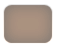 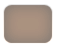 （——知识点名称  微软雅黑体，字号 11- 14号）
of
21
20
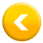 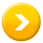 四、投标报价的技巧
6.根据招标的不同特点采用不同的报价
（3）较长时期内，承包商没有在建的工程项目，如果再不中标就难以维持生存。因此，虽然本工程无利可图，但能维持公司的正常运转，度过暂时的困难，以求将来的发展。
（2）对于分期建设的项目，先以低价获得首期工程，而后创造机会赢得第二期工程中的竟争优势，并在以后的实施中赚得利润。
无利润算标
（1）有可能在中标后，将部分工程分包给索价较低的一些分包商。
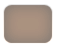 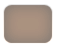 （——知识点名称  微软雅黑体，字号 11- 14号）
of
21
20
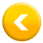 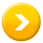 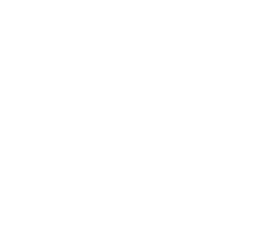 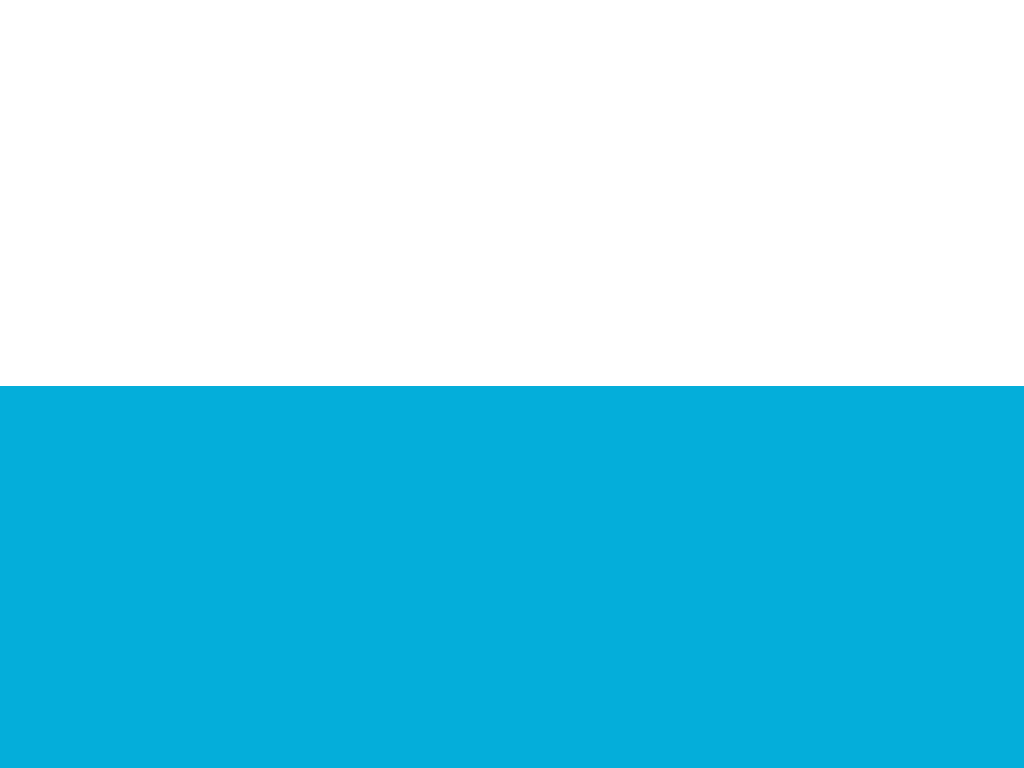 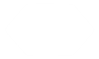 谢谢观看！
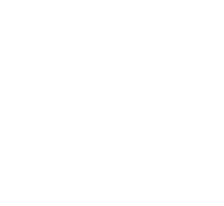 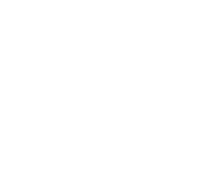 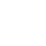 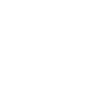 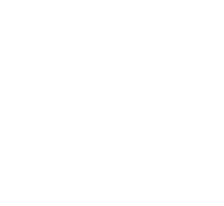 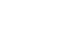 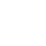 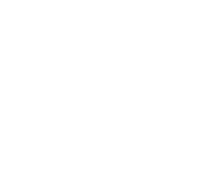 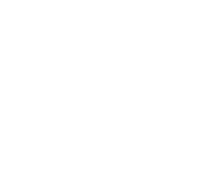 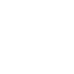 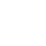 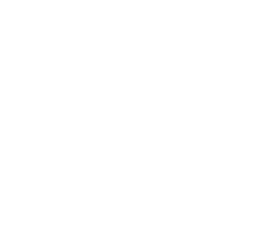 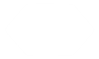 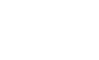 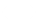